Первичные источники тока
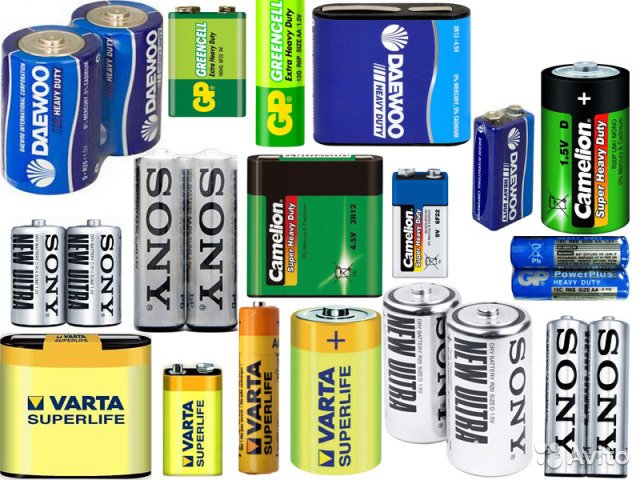 Галеева А.К.
Типы первичных Химических Источников Тока
1800 г. - А. Вольта, "вольтов столб"
1865 г. - Ж. Л. Лекланше - марганцево-цинковый элемент с солевым электролитом
1880 г. Ф. Лаланд - марганцево-цинковый элемент с загущенным электролитом
В 50-х годах XX в. - марганцево-цинковые источники тока с щелочным электролитом
Mn-Zn с щелочным электролитом в 2001 г. - 28 млрд шт. (61% от всех первичных источников тока).

Суммарный выпуск всех марганцево-цинковых источников тока в 2001 г. - примерно 46 млрд шт., что составляет 90% штучного выпуска всех химических источников тока.
Типы первичных Химических Источников Тока
Марганцево-цинковые источники тока с солевым электролитом (эл-т Лекланше). 

Марганцево-цинковые источники тока с щелочным электролитом. 

Ртутно-цинковые источники тока. 

Ртутно-кадмиевые источники тока. 

Серебряно-цинковые первичные источники тока. 

Медно-цинковые источники тока. 

Воздушно-цинковые первичные источники тока. 

Литиевые первичные источники тока с твердыми катодами и апротонным электролитом.

Литиевые источники тока с жидким или растворенным окислителем. 

Йодно-литиевые источники тока с твердым электролитом.
* - для цилиндрических элементов** - для дисковых элементов
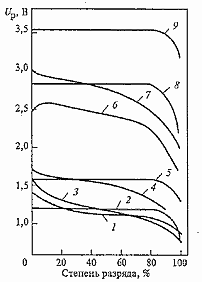 Разрядные кривые источников тока при 20 °С:1- Zn|NH4Cl|MnO2, 2- Zn/воздух, 
3-Zn|КОН|МnО2, 4-Li/FeS2, 
5- Zn/Ag2O, 6- Li/(CF)n, 7- Li/MnO2, 
8- Li/SO2, 9- Li/SOCl2
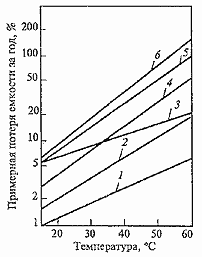 Зависимость потери емкости источников тока от температуры:1-Li/MnO2, 2-Li/SO2, 3-Li/SOCl2, 
4-Zn|КОН|МnО2, 5-Zn/Ag2O, 
6-Zn|NH4Cl|MnO2
Марганцево-цинковые батареи
с солевым
с щелочным электролитом


Солевые батарейки
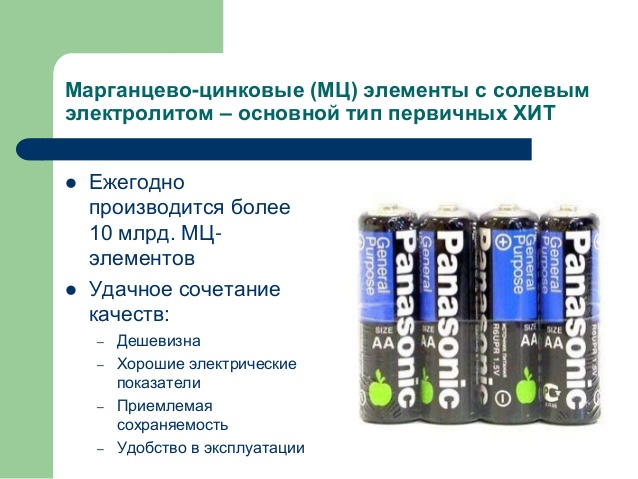 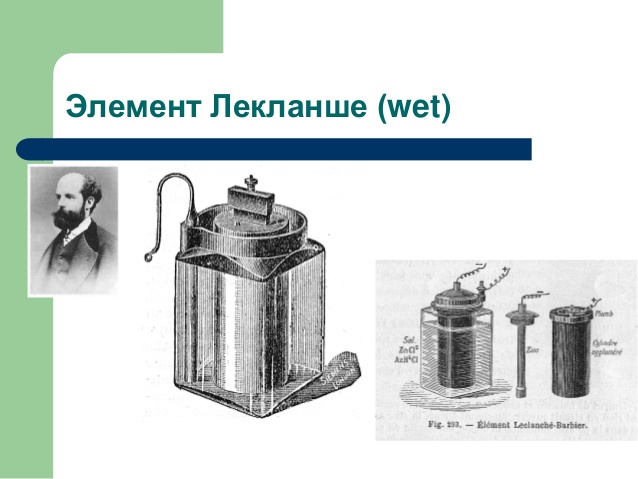 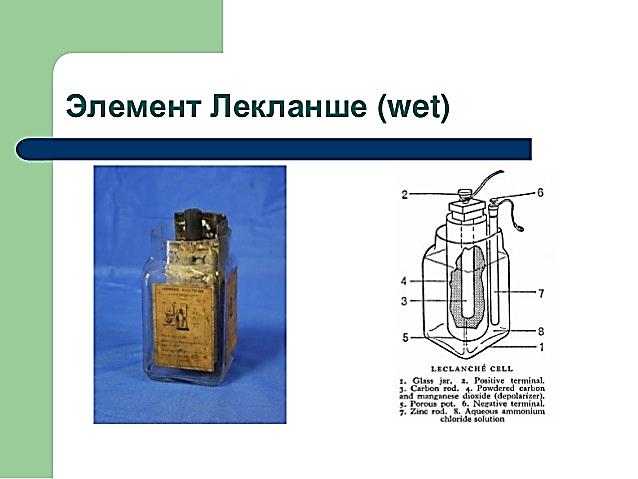 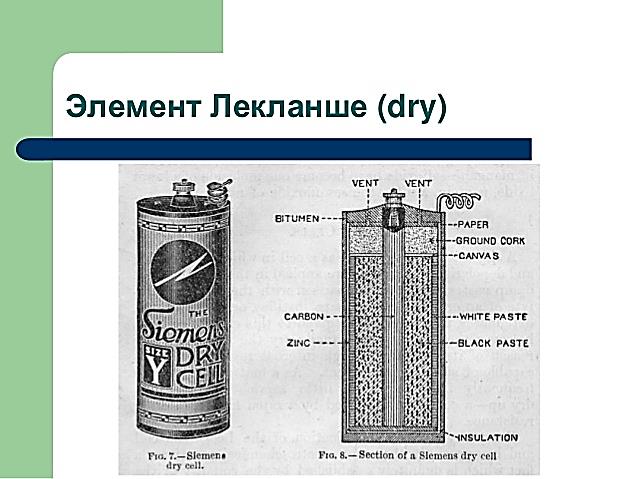 Марганцево-цинковые источники тока с солевым электролитом
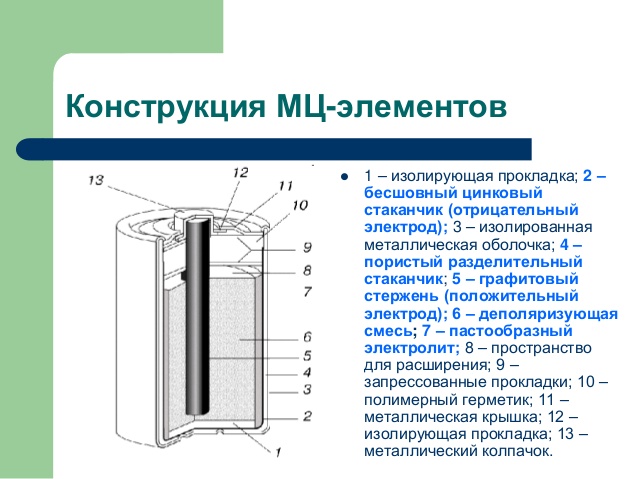 н а  а н о д е:
Zn (тв.) = Zn2+ (водн.) + 2e
н а  к а т о д е:
2NH4+ (водн.) + 2MnO2 (тв.) + 2e = 
Mn2O3 (тв.) + 2NH3 (водн.) + H2O (ж.).
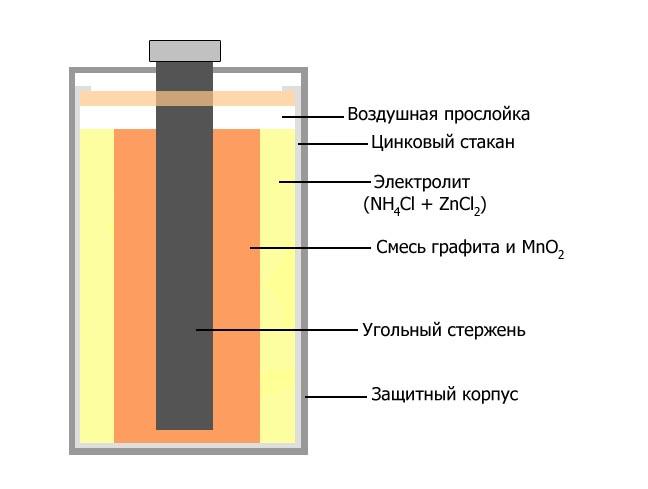 При использовании хлорида аммония общее уравнение:

2MnO2 + 2NH4Cl + Zn → ZnCl2· 2NH3 + H2O + Mn2O3 

При использовании хлорида цинка уравнение:

8MnO2 + 4Zn + 2ZnCl2 + 9H2O → 8MnOOH + ZnCl2 · 4ZnO · 5H2O
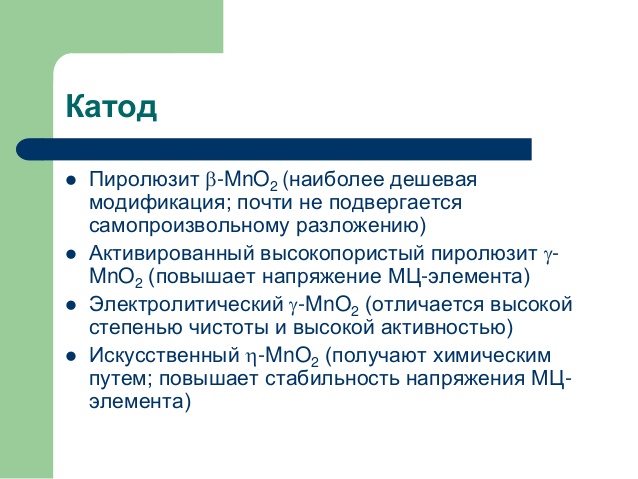 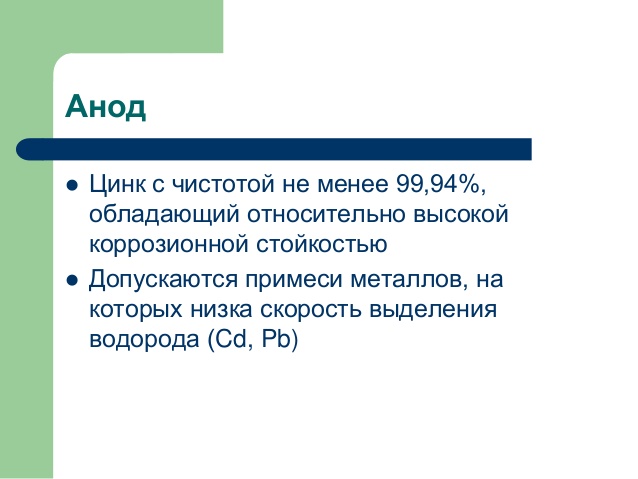 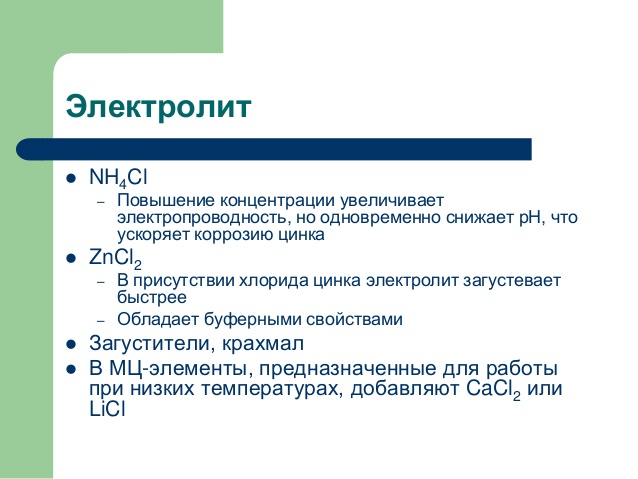 Недостатки солевых батарей:- резкое падение напряжения в течении разряда;- значительное снижение отдаваемой емкости при увеличении разрядных токов до значений, необходимых для современных устройств;- резкое ухудшение характеристик при отрицательных температурах;- маленький срок хранения (порядка двух лет).
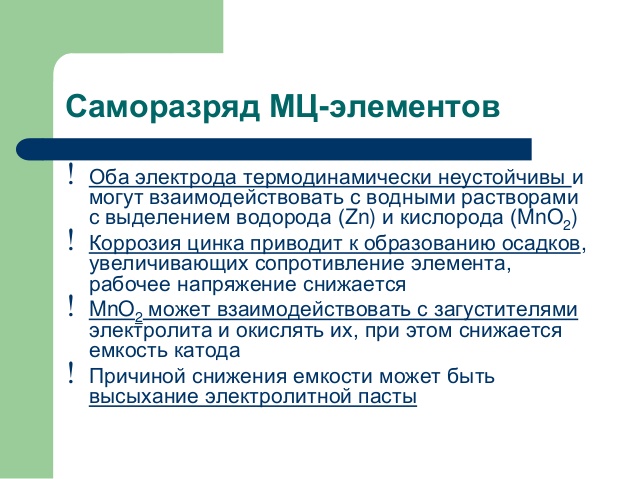 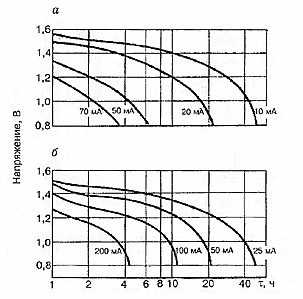 Марганцево-цинковые источники тока с щелочным электролитом
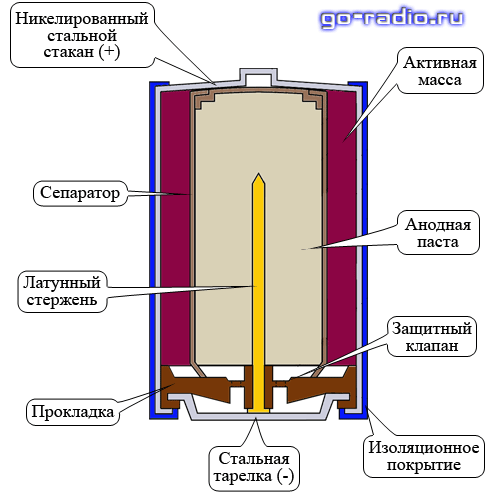 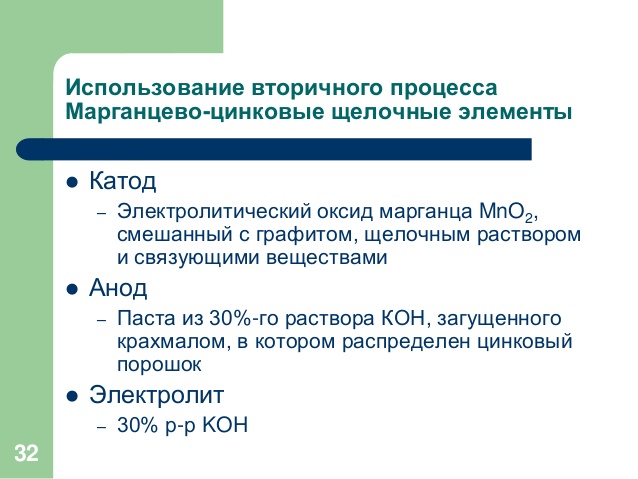 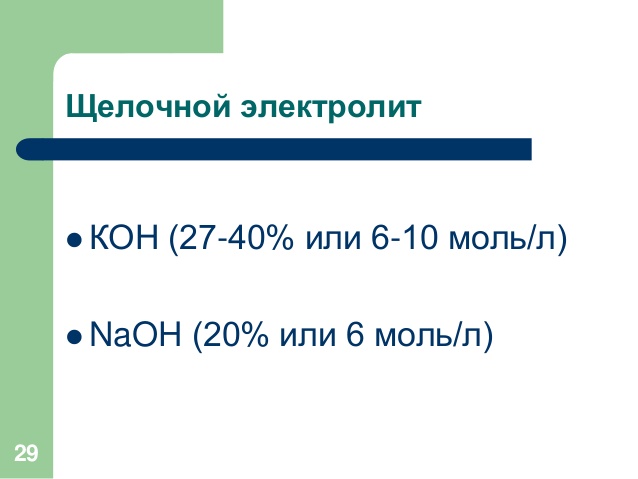 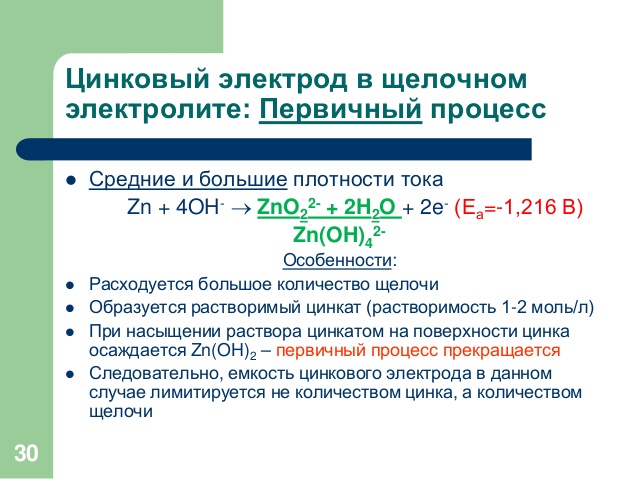 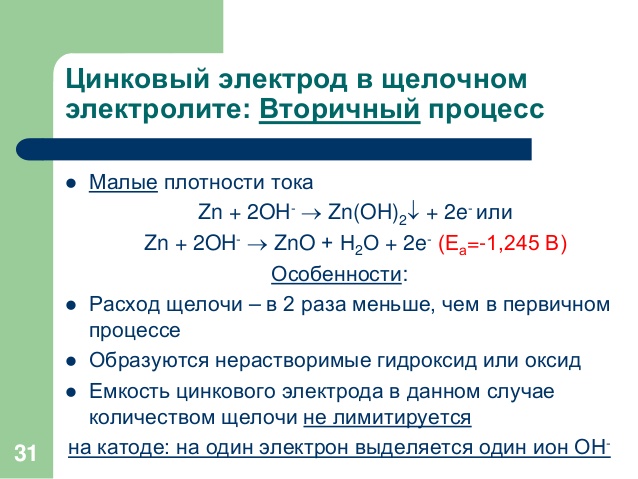 Порошковый цинковый электрод обеспечивает существенное увеличение коэффициента использования активного материала в сравнении с солевыми элементами. При беспрерывном разряде средними и повышенными токами щелочные элементы обеспечивают емкость большую (до 7-10 раз), чем солевые элементы тех же габаритов. 

Скорость саморазряда щелочных марганцево-цинковых элементов меньше: после 1 года хранения при +20 °С или 3 месяцев при +50 °С потери емкости составляют примерно 10 % начальной емкости.
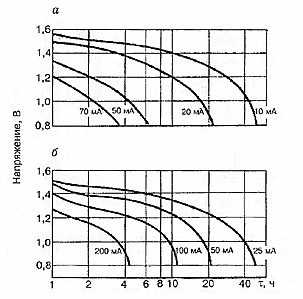 Разрядные кривые марганцево-цинкового элемента при разных токах разряда: 
а-солевого, б-щелочного